ANNOUNCEMENTS
Test repair tomorrow 7:20 
lab tomorrow: Bring an empty plastic water bottle! 
Class labs Wednesday and Friday
Review sessions begin Wednesday 3/30
About 2-3/week until the end
AAPT Physics bowl exam Thursday 4/7 1st and 2nd
Unit II-5 Exam and HW due Friday 4/8
Pencils, etc… for 4/11
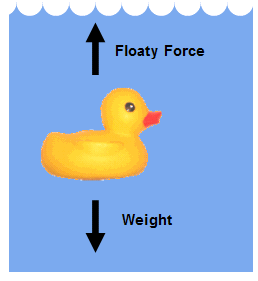 UNIT II-5: FLUIDS
Section 1: Fluids and the Buoyant Force
Defining a Fluid
A fluid is a nonsolid state of matter in which the atoms or molecules are free to move past each other, as in a gas or a liquid.

Both liquids and gases are considered fluids because they can flow and change shape.

Liquids have a definite volume; gases do not.
pressure
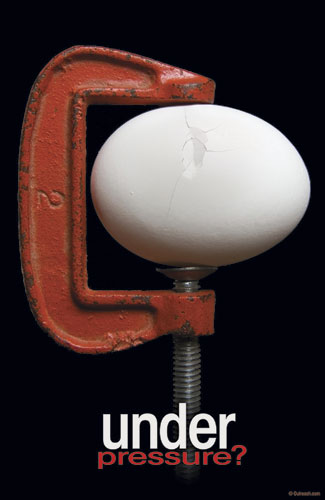 PASCAL’S PRINCIPLE
CARD!
APPLICATION OF PASCAL’S PRINCIPLE:
Pressure
Chapter 8
CARD!
FLUID PRESSURE AS A FUNCTION OF DEPTH
Force = pressure x area
The pressure in a fluid increases with depth.
The force in a fluid increases with depth.
Net Force is the sum of the upward (buoyant) force and the downward (pressure) force.
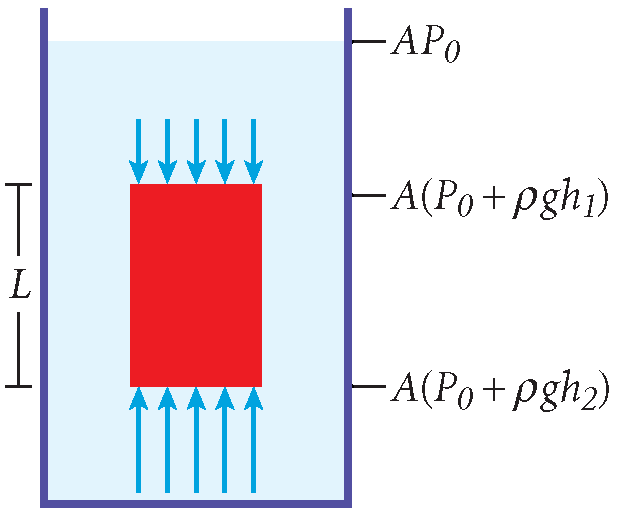 FLUID PRESSURE AS A FUNCTION OF DEPTH
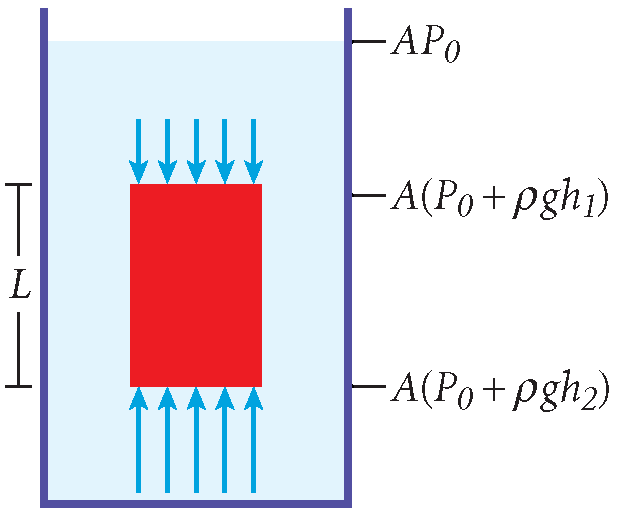 EFFECTS OF PRESSURE ON THE HUMAN BODY
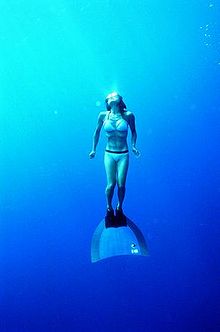 http://www.history.com/shows/stan-lees-superhumans/videos/deep-sea-diver
Density
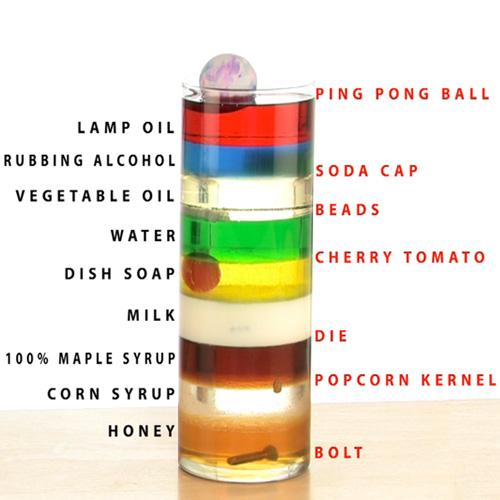 CARD!!
DENSITY AND BUOYANT FORCE,
The buoyant force is the upward force exerted by a liquid on an object immersed in or floating on the liquid.
Buoyant forces can keep objects afloat.
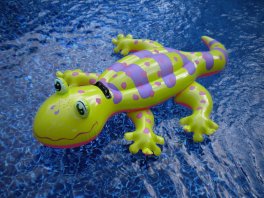 DENSITY AND BUOYANT FORCE,
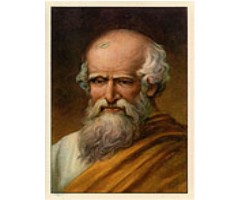 You should put this on your card!
Chapter 8
Displaced Volume of a Fluid
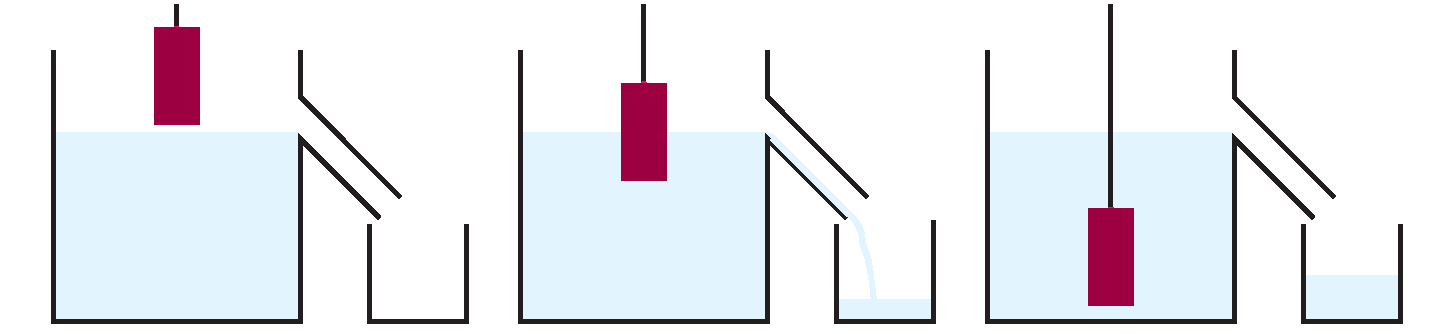 DENSITY AND BUOYANT FORCE
CARD!!
Buoyant Force
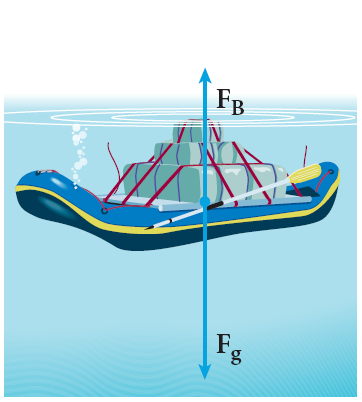 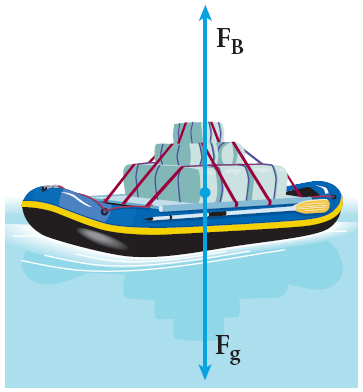 Sample Problem
A bargain hunter purchases a “gold” crown at a flea market. After she gets home, she hangs the crown from a scale and finds its weight to be 7.84 N. She then weighs the crown while it is immersed in water, and the scale reads 6.86 N. Is the crown made of pure gold?
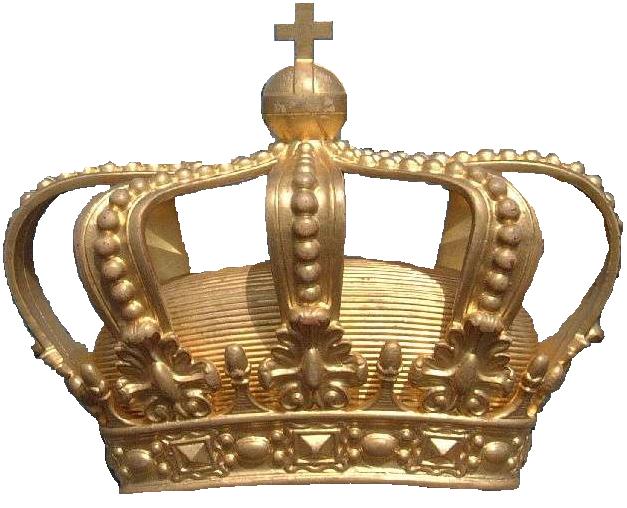 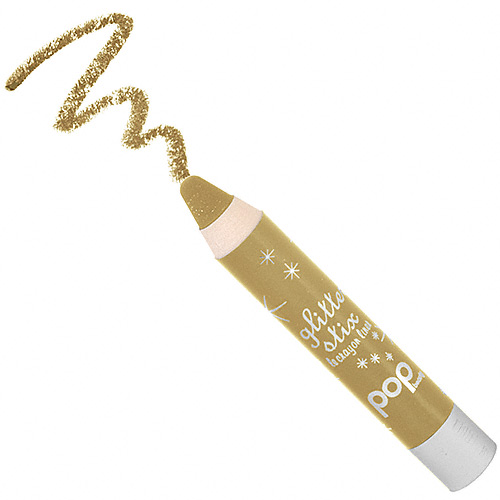